Exploiting Unintended Feature Leakage in Collaborative Learning
Luca Melis     Congzheng Song     Emiliano De Cristofaro    Vitaly Shmatikov

UCL    Cornell    Cornell Tech
1
Overview
Collaborative learning
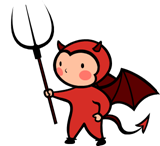 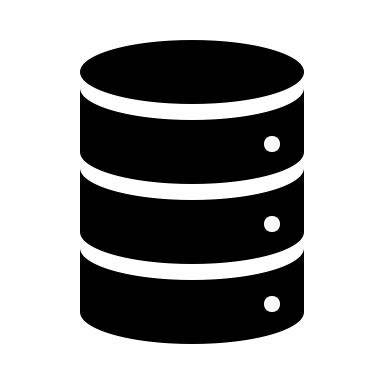 new attack surface
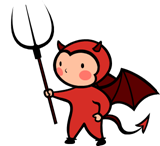 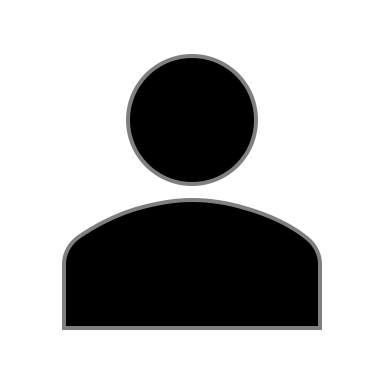 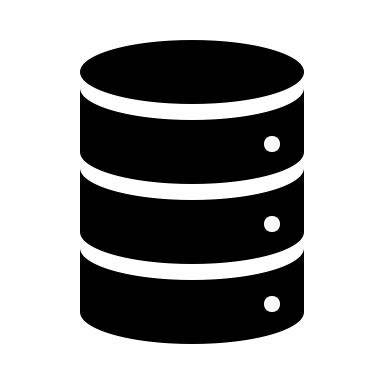 Predict gender
Not correlated to learning task
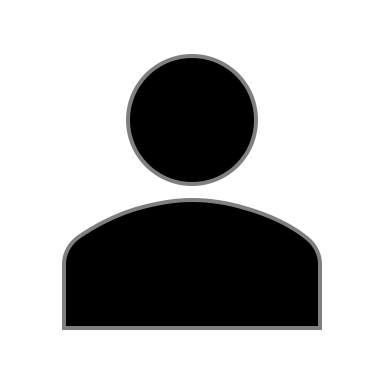 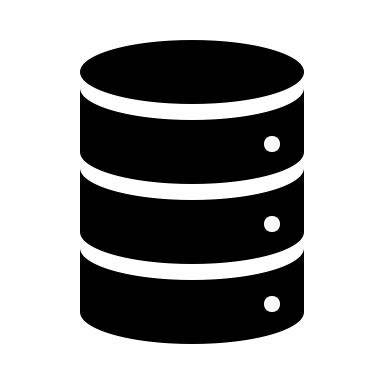 model updates leak info about training data
Example: users' identities
2
Deep Learning Background
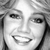 Gradients reveal information about the data
3
Distributed / Federated Learning
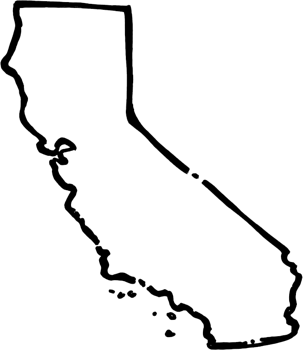 Multiple clients want to collaboratively train a model
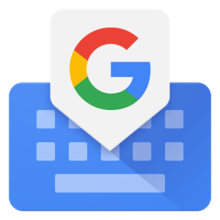 Server
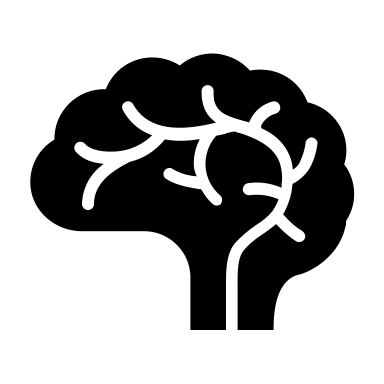 Gboard
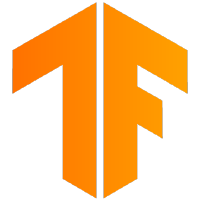 Tensorflow Federated
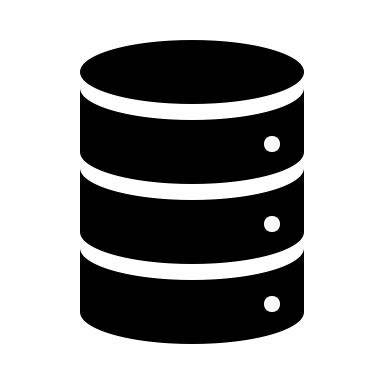 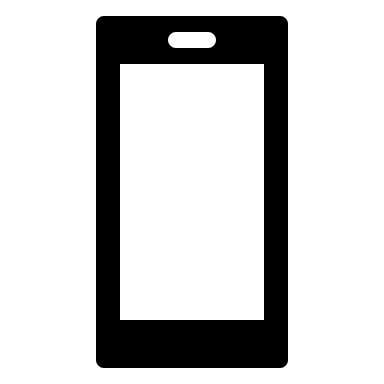 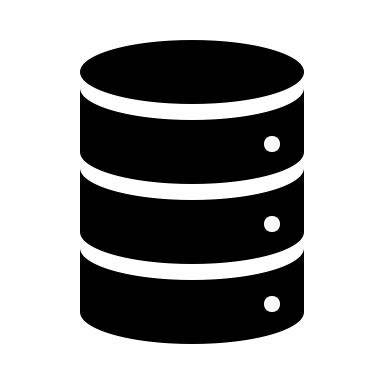 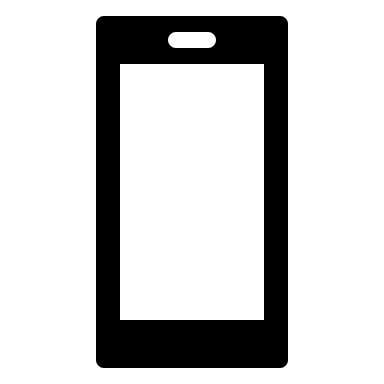 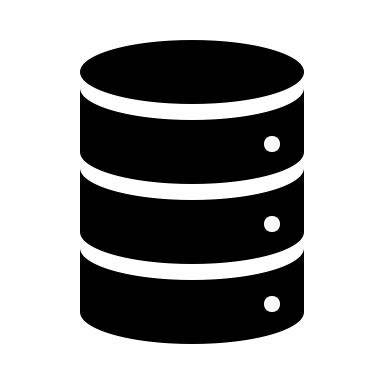 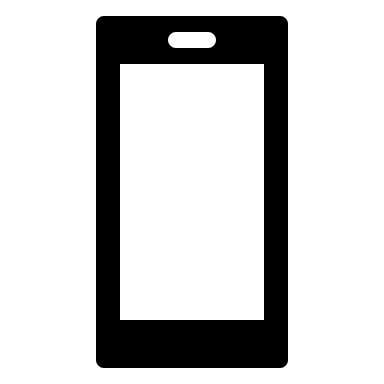 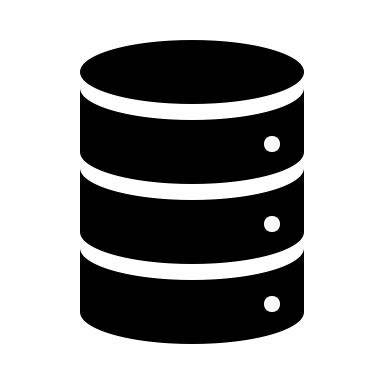 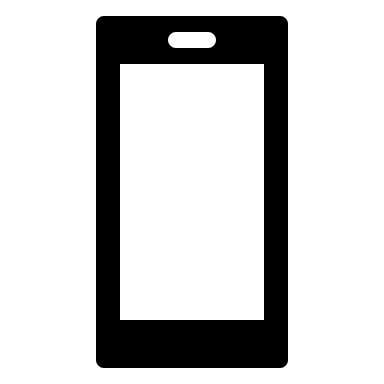 4
Distributed / Federated Learning
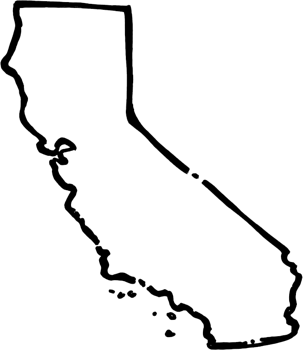 Multiple clients want to collaboratively train a model
In each iteration
Server
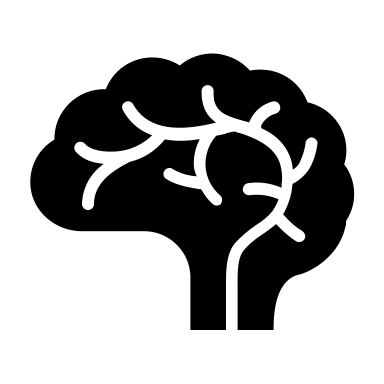 Download global model from server
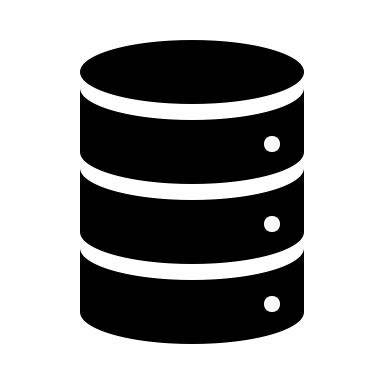 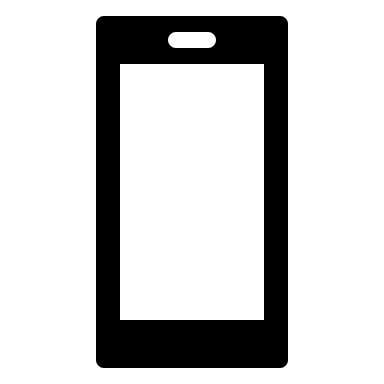 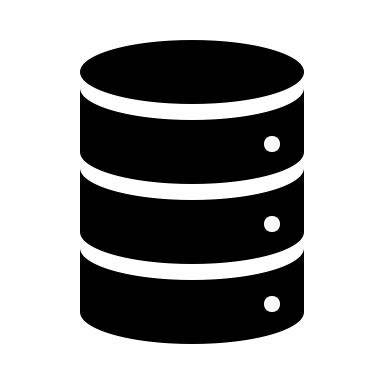 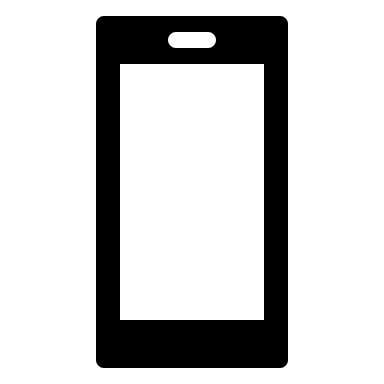 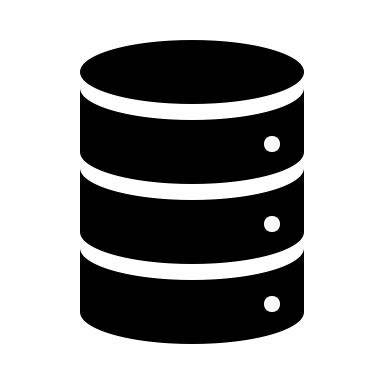 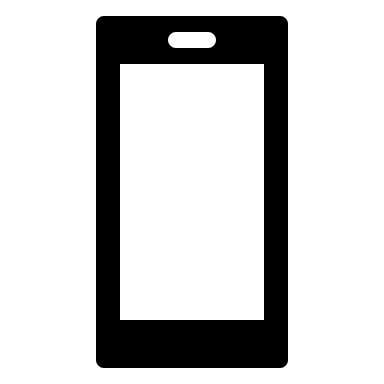 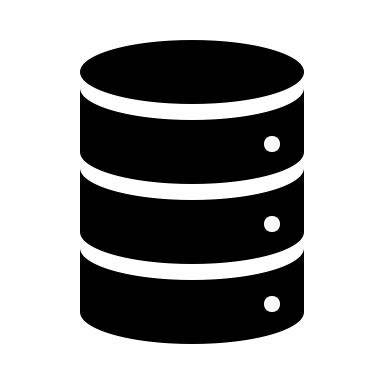 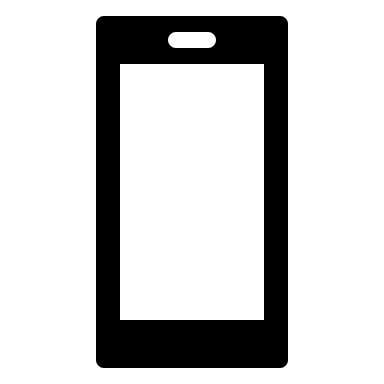 5
Distributed / Federated Learning
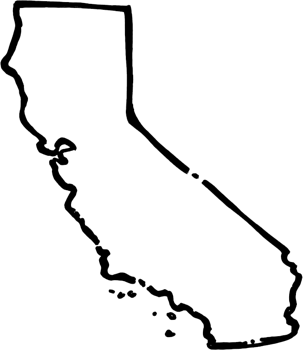 Multiple clients want to collaboratively train a model
In each iteration
Server
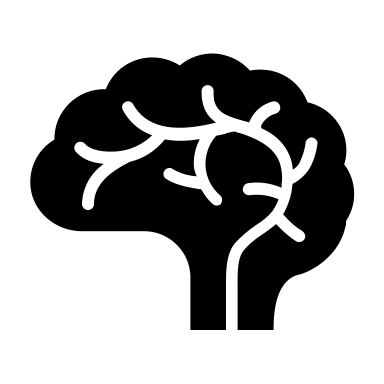 Share model updates
Sharing updates rather than data...
how much 
privacy gained?
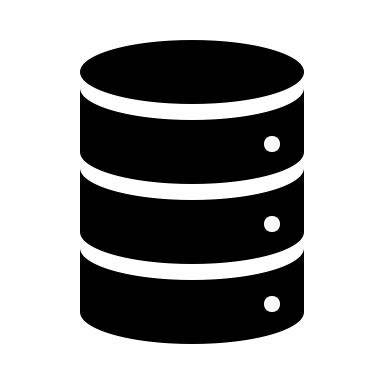 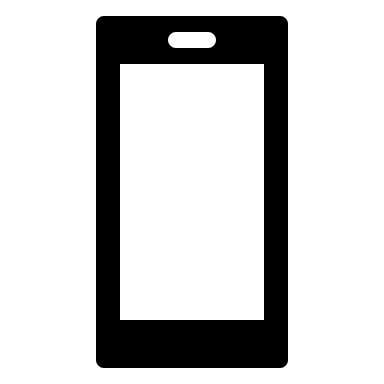 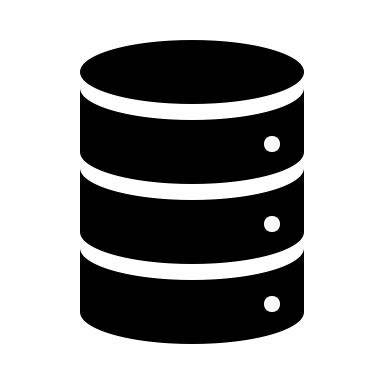 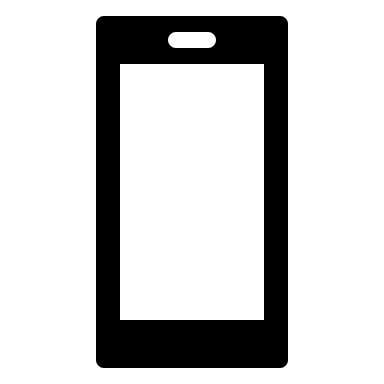 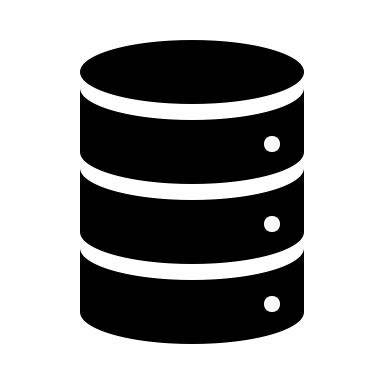 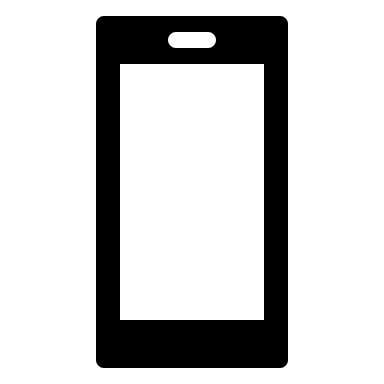 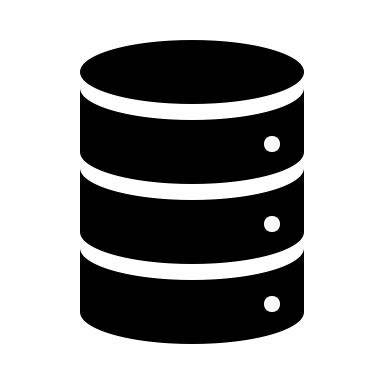 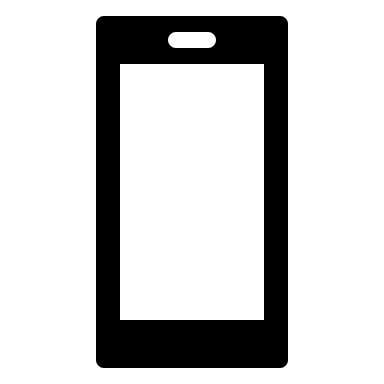 Train on a batch
6
Threat Model
Malicious participant or server has WHITE-BOX access to model updates!
What information do updates leak?
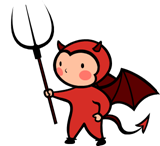 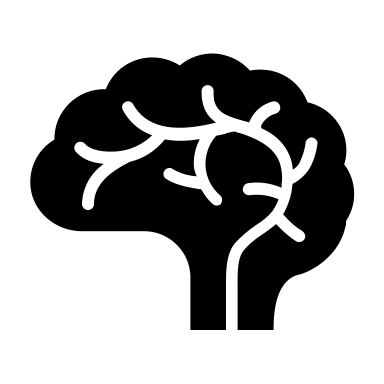 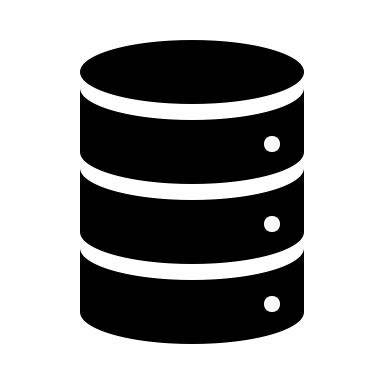 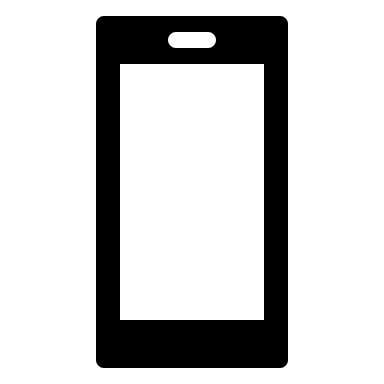 Server
Gradients based on a batch of data
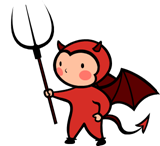 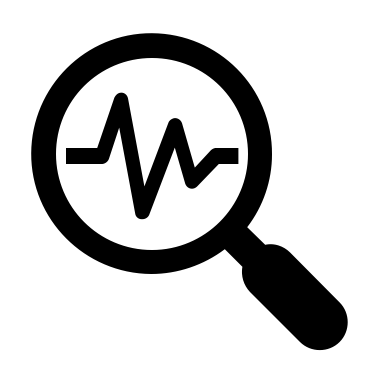 7
Leakage from model updates
How to infer properties from observed updates?
if adversary has examples of data with these properties
Use supervised learning!
e.g. gender and facial IDs
8
Property Inference Attacks
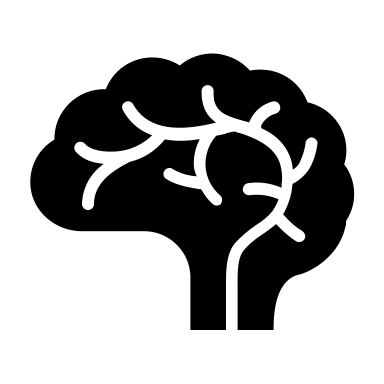 Inferring properties from observation = learning problem
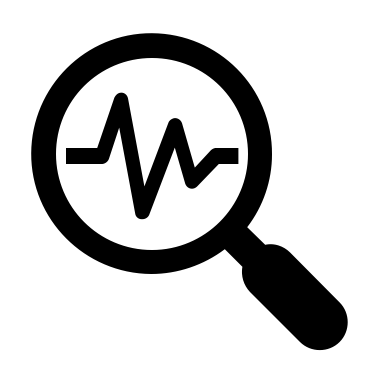 Server
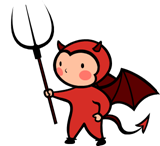 Labeled with property
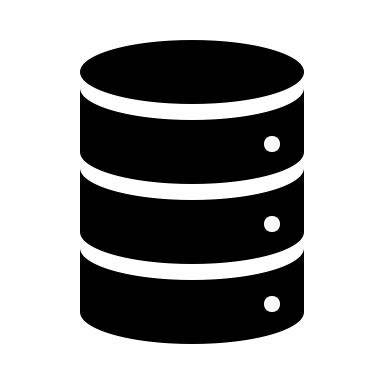 …
Infer
…
Train
Labeled 
updates
Labeled 
updates
Labeled 
updates
Property Classifier
9
Infer Property (Two-Party Experiment)
Labeled Faces in the Wild: 
Participant trains on facial images with certain attributes
Target label
Property
Correlation
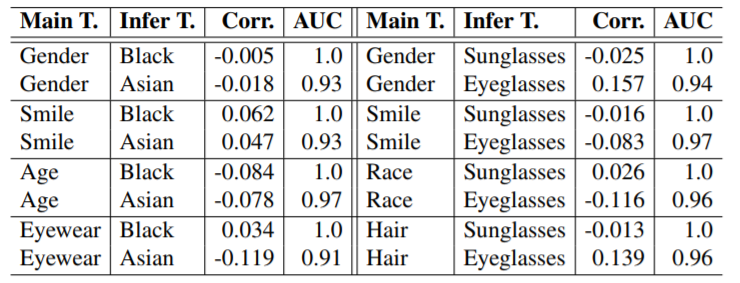 Attack AUC
Main task and property are not correlated!
10
Infer Occurrence (Two-Party Experiment)
FaceScrub: target=gender, property=facial IDs
Participant trains on faces of different people in different iterations
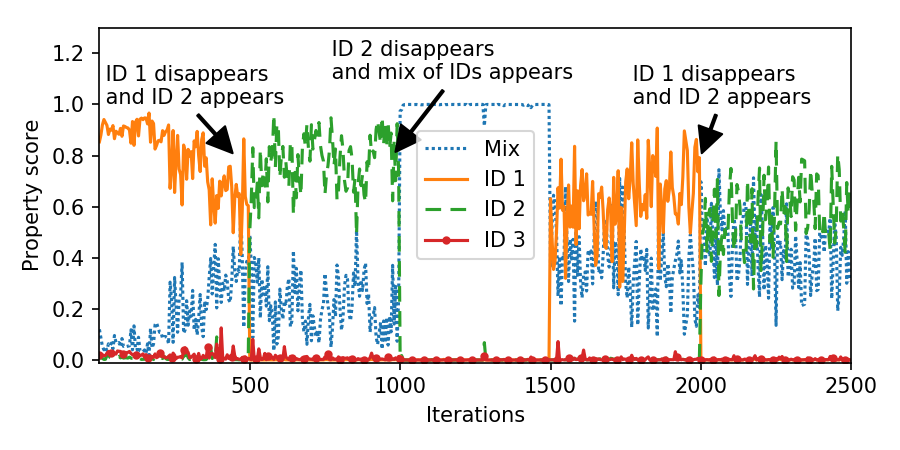 Probability
of predicting a facial ID
Infer when images of a certain person appear and disappear in training data
11
[Speaker Notes: We show the score of predicting different identities in each round of training as shown by the color. Yellow curves show the score of predicting id 1 in each round. 
Changes in curves correctly corresponds to when different ids appear and disappear]
Active Attack Works Even Better
FaceScrub: target=gender, property=facial IDs
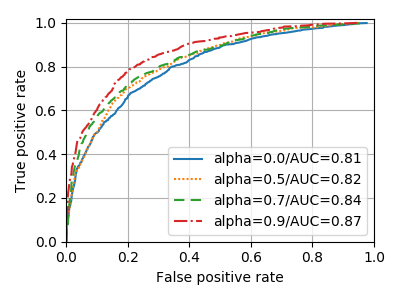 Adversary uses multi-task learning to create a model that 
Predicts task label
Predicts property
Strength of active attack
Adversary can actively bias the model to leak property by sending crafted updates!
12
Multi-Party Experiments
Observe aggregated updates
Accurate inference for some properties!
Yelp Review: target=review score
		property=authorship
Unique properties are not affected
For Yelp, unique word combinations identify authorship
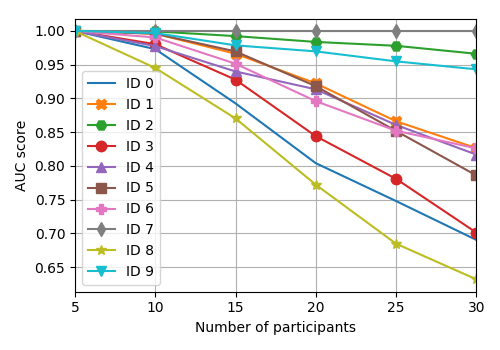 Performance drops as number of participants increases
13
[Speaker Notes: Inference is accurate for some property. The properties are so unique that aggregation does not cancel their effects in their updates.]
Visualize Leakage in Feature Space
Inferred property
Blue points = Black 
Red points = Not black
Main task
Circle points = Female 
Triangle points = Male
Pool1 Layer
Final Layer
Pool2 Layer
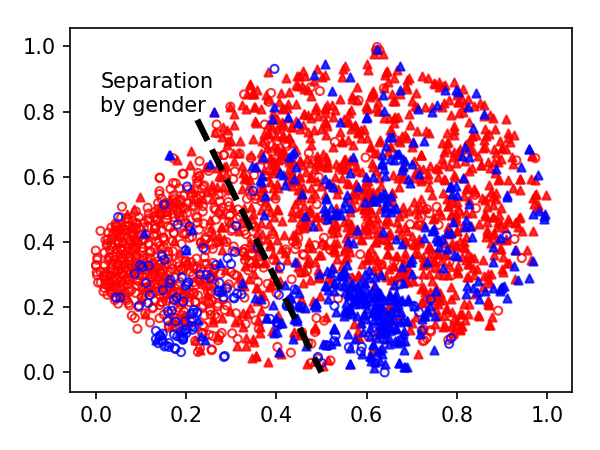 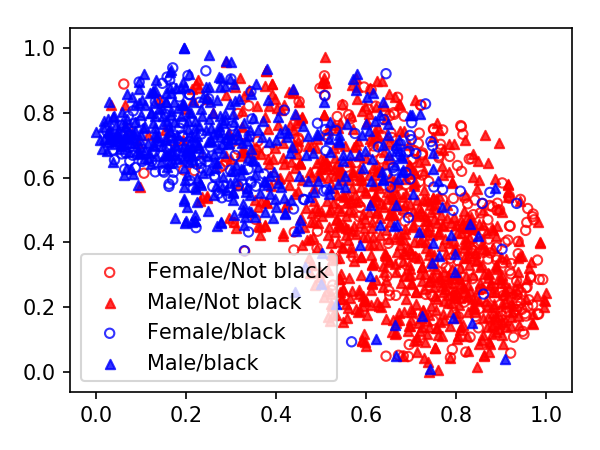 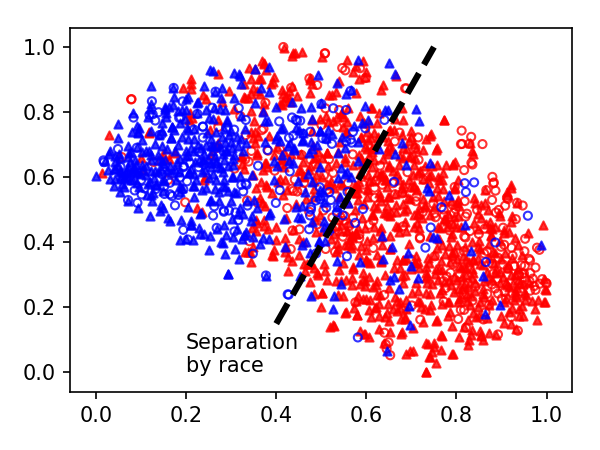 14
Takeaways
Models unintentionally learn all sorts of features
Collaborative training reveals white-box model updates
As a result, model updates leak information about training data
Thank you!
Code available at: https://github.com/csong27/property-inference-collaborative-ml
15